Evaluation
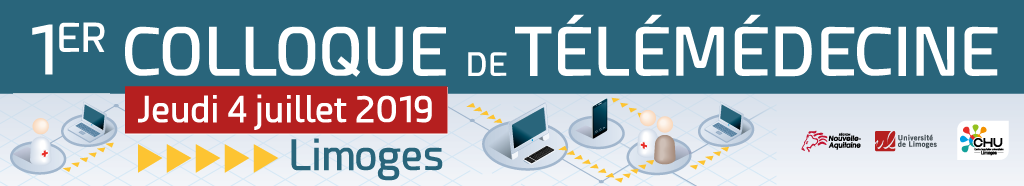 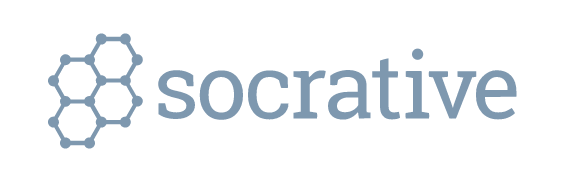 F. Dauger (Pr. J. Monteil) 

Smartphone et/ou tablettes
Connexion sur Socrative
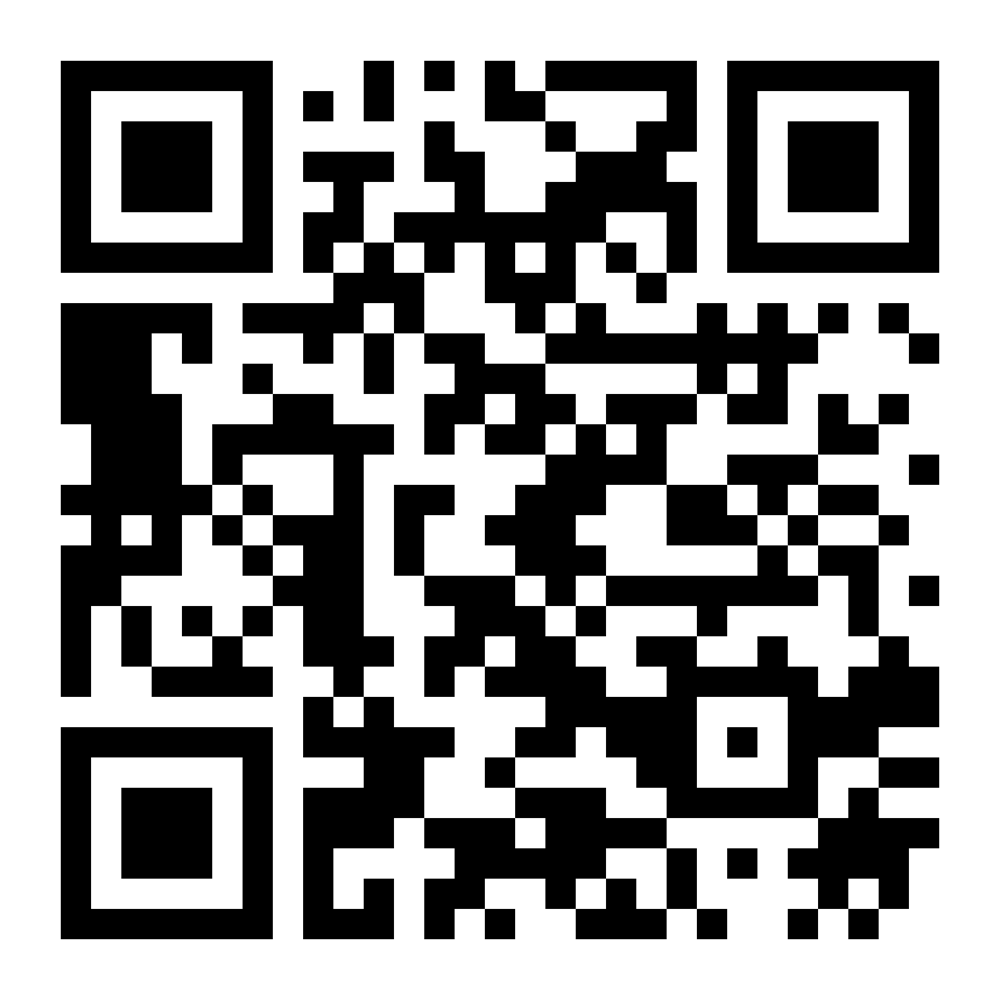 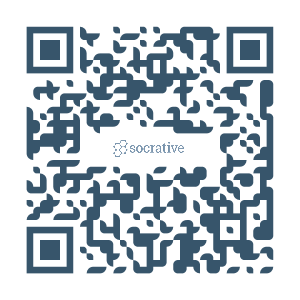 socrative.com
>>Login>>Student
b.socrative.com/login/student/
Nom de la salle : TELEMED